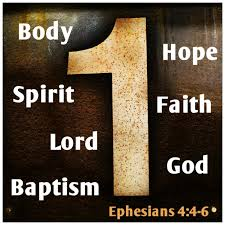 EPHESIANS 4:4-6
There is one body, and one Spirit, even as ye are called in one hope of your calling; 5 one Lord, one faith, one baptism, 6 one God and Father of all, who is above all, and through all, and in you all.
INTRODUCTION
Jesus has all authority (Matthew 28:18).
Therefore, whatever we do or teach (spiritual) must be by His Authority (Colossians 3:17).
His word, the 66 books of the Bible, is the Spirit’s sword (Eph. 6:17).
INTRODUCTION
His word is the truth (John 17:17).
Only His truth can make us free (John 8:32).
Sadly, some have and will continue to reject His truth (John 12:48).
However, every Christian must still teach HIS truth in love (Eph. 4:15).
GOD’S SEVENFOLD UNITY
Jesus Prayed for UNITY. He prayed that all believers in HIS word would “Be one; as thou, Father, art in me, and I in thee, that they also may be one in us: that the world may believe that thou hast sent me” (John 17:20-21).
GOD’S SEVENFOLD UNITY
The Apostles Pled for Unity. Peter said, “Finally, be ye all of one mind” (1 Peter 3:8).
GOD’S SEVENFOLD UNITY
Paul taught the Lord’s church at Philippi to, “stand fast in one spirit, with one mind striving together for the faith of the gospel” (Philippians 1:27).
GOD’S SEVENFOLD UNITY
Paul pleaded with the church of Christ at Corinth to, “all speak the same thing, and that there be no divisions among you…but be perfectly joined together in the same mind and in the same judgment” (1 Corinthians 1:10).
GOD’S SEVENFOLD UNITY
“I (Paul) therefore the prisoner of the Lord, beseech you that ye walk worthy of the vocation wherewith ye are called, With all lowliness and meekness, with longsuffering, forbearing one another in love; Endeavoring to keep the unity of the Spirit in the bond of peace” (Eph. 4:1-3).
GOD’S SEVENFOLD UNITY
The Bible Gives the PLAN for UNITY  “There is One body, and One Spirit, even as ye are called in One hope of your calling; One Lord, One faith, One baptism, One God and Father of all, who is above all, and through all, and in you all” (Ephesians 4:4-6).
GOD’S SEVENFOLD UNITY
1. ONE God…God the Father of whom are all things, and we in Him (1 Corinthians 8:6).
GOD’S SEVENFOLD UNITY
2. ONE Lord…Jesus the Christ by whom are all things, and we by Him (1 Corinthians 8:6).
GOD’S SEVENFOLD UNITY
3. ONE Spirit…The Holy Spirit who dwells in the heart of God’s children (Ephesians 3:16-17). 
Those who do not have this ONE Spirit do NOT belong to God (Romans 8:9).
GOD’S SEVENFOLD UNITY
4. ONE Hope…The lively hope of our eternal inheritance in Heaven through the resurrection of Jesus Christ from the dead (1 Peter 1:3-4).
GOD’S SEVENFOLD UNITY
In this Study, I Pray we will endeavor to make plain the Holy Spirit’s teachings on the ONE faith, the ONE body and the ONE baptism, so that all Christians can agree and have UNITY in Christ.
GOD HAS ONLY ONE FAITH (Ephesians 4:5)
Jude 3 – We must earnestly contend for The faith that has been once delivered.
MAN HAS MANY FAITHS
How do you get any of them? 
Simply by hearing, believing, and doing what they teach (10 EXAMPLES).
1. Catholic faith – Constantine in Rome in 325AD 
2. Lutheran faith – Martin Luther in Germany in 1517
MAN HAS MANY FAITHS
3. Anglican/Episcopal faith – King Henry VIII in England in 1534	
4. Presbyterian faith – John Knox in Scotland in 1536  	
5. Baptist faith – John Smyth in Rhode Island in 1609
MAN HAS MANY FAITHS
6. Methodist faith – John and Charles Wesley in England in 1739
7. Mormon faith – Joseph Smith, Jr. in New York in 1830 
8. 7th Day Adventist faith – Ellen G. White in New England in 1845
MAN HAS MANY FAITHS
9. Jehovah Witness faith – Charles Russell in Pennsylvania in 1870
10. Pentecostal faith – Charles Fox Parham in Kansas in 1900
GOD HAS ONLY ONE FAITH (Ephesians 4:5)
Since we NOW know how to get any one of the thousands of different man-made faiths that they desire, the question is: How does one get God’s ONE faith? 
“So then faith cometh by hearing, and hearing by the word of God” (Romans 10:17).
GOD HAS ONLY ONE FAITH (Ephesians 4:5)
What Faith do you want? 
Do you want one of the FAITHS that comes by hearing, believing and obeying the words of men? 
OR, do you want the ONE faith that comes by hearing, believing and obeying the Bible, the Word of God?
GOD HAS ONLY ONE FAITH (Ephesians 4:5)
We will show you exactly how to get into that ONE faith, but first we ask, Why are there so many different faiths?
GOD HAS ONLY ONE FAITH (Ephesians 4:5)
The Bible says, “Now the Spirit speaketh expressly, that in the latter times some shall depart from the (ONE) faith, giving heed to seducing spirits, and doctrines (TEACHINGS) of demons (1 Timothy 4:1).
EXAMPLES OF SATAN’S DOCTRINES
“This people draweth nigh unto me with their mouth, and honoureth me with their lips; but their heart is far from me. 9 But in vain they do worship me, teaching for doctrines the commandments of men” (Matthew 15:8-9).
EXAMPLES OF SATAN’S DOCTRINES
“Speaking lies in hypocrisy; having their conscience seared with a hot iron; Forbidding to marry, and commanding to abstain from meats, which God hath created to be received with thanksgiving of them which believe and know the truth” (1 Timothy 4:2-3).
EXAMPLES OF SATAN’S DOCTRINES
Referring to the religious leader Jesus said, “Call no man your father upon the earth: for one is your Father, which is in heaven” (Matthew 23:9).
EXAMPLES OF SATAN’S DOCTRINES
Speaking about the one Lord our God, the Psalmist wrote, “He sent redemption unto his people: he hath commanded his covenant for ever: holy and reverend is his name (God’s name)” (Psalm 111:9). 
Holy, Reverend, Father are names for God – NOT preachers or priest.
GOD HAS ONLY ONE BODY (Ephesians 4:4)
“And (GOD) hath put all things under his (Christ Jesus) feet, and gave him (Christ Jesus) to be the head over all things to the church, 23 Which is his body, the fulness of him that filleth all in all” (Ephesians 1:22-23).
GOD HAS ONLY ONE BODY (Ephesians 4:4)
This ONE body is the universal church that Jesus built (cf. Romans 16:16).  
Yes, Jesus built His church - for He said to Peter: “Thou art Peter, and upon this rock I will build my church; and the gates of hell shall not prevail against IT” (Matthew 16:18).
GOD HAS ONLY ONE BODY (Ephesians 4:4)
The sweet Psalmist said, “Except the Lord build the house, they labor in vain that build it…” (Psalm 127:1).
GOD HAS ONLY ONE BODY (Ephesians 4:4)
“Enter ye in at the strait gate: for wide is the gate, and broad is the way, that leadeth to destruction, and many there be which go in thereat: Because strait (difficult) is the gate, and narrow is the way, which leadeth unto life, and few there be that find it” (Matt. 7:13-14).
GOD HAS ONLY ONE BODY (Ephesians 4:4)
“Not every one that saith unto me, Lord, Lord, shall enter into the kingdom of heaven; but he that doeth the will of my Father which is in heaven. 22 Many will say to me in that day, Lord, Lord, have we NOT prophesied in thy name? and in thy name have cast out devils? and in thy name done many wonderful works? (Matthew 7:21-22).
GOD HAS ONLY ONE BODY (Ephesians 4:4)
“And then will I profess unto them, I never knew you: depart from me, ye that work iniquity” (Matthew 7:23). 
How can this be? How can the Lord tell sincere believers who are doing many good works that He never knew them, and therefore, they must depart from Him?
Matthew 7:21-23
“Not every one that saith unto me, Lord, Lord, shall enter into the kingdom of heaven; but he that doeth the will of my Father which is in heaven… And then will I profess unto them, I never knew you: depart from me…” You were working in the wrong field!
GOD HAS ONLY ONE BODY (Ephesians 4:4)
Jesus goes on to say that whoever hears His words and obeys them is wise and has built his house upon a rock. But everyone that hears His words and does NOT obey them is foolish and is building his house on the sand (Matthew 7:24-27).
GOD HAS ONLY ONE BAPTISM (Ephesians 4:5)
Jesus said to His apostles, “All power is given unto me in heaven and in earth. Go ye therefore, and teach all nations, baptizing them in the name of the Father, and of the Son, and of the Holy Ghost: Teaching them to observe all things whatsoever I have commanded you: and, lo, I am with you always, even unto the end of the world. Amen” (Matt. 28:18-20).
GOD HAS ONLY ONE BAPTISM (Ephesians 4:5)
What is the purpose of God’s ONE baptism? 
“Then Peter said unto them, Repent, and be baptized every one of you in the name of Jesus Christ for the remission of sins, and ye shall receive the gift of the Holy Ghost” (Acts 2:38; Luke 13:3).
GOD HAS ONLY ONE BAPTISM (Ephesians 4:5)
Jesus said, “For this is my blood of the new testament, which is shed for many for the remission of sins” (Matthew 26:28). 
In other words, Jesus “washed us from our sins in his own blood” (Revelation 1:5).
GOD HAS ONLY ONE BAPTISM (Ephesians 4:5)
The ONE baptism is an immersion in water to be born-again (John 3:3-5).
Water baptism translates you into, or adds you to, the kingdom of God’s Dear Son (Colossians 1:13; Acts 2:47), which is the church of Christ (Matthew 16:18-19).
GOD HAS ONLY ONE BAPTISM (Ephesians 4:5)
Jesus plainly said, “…If you believe not that I am he you will die in your sins” (John 8:24). 
Then He said, “He that believeth and is baptized shall be saved; but he that believeth not shall be damned” (Mark 16:16).
GOD HAS ONLY ONE BAPTISM (Ephesians 4:5)
“Then they that gladly received his word were baptized: and the same day there were added unto them about 3,000 souls” (Acts 2:41). Added to what?
Praising God, and having favour with all the people. And the Lord added to the church daily such as should be saved” (Acts 2:47).
BAPTIZED INTO THE ONE BODY
“For by one Spirit are we all baptized into one body” (1 Corinthians 12:13).
The ONE body of Christ is the church of Christ (Colossians 1:18, 24).
BAPTIZED INTO THE ONE BODY
Friends, if your baptism or immersion was NOT into God’s ONE body (the church of Christ), then you did not receive God’s ONE baptism – you just got wet!
BAPTIZED INTO THE ONE BODY
You see, you cannot be taught wrong and baptized right (READ Acts 19:1-5).
If you were taught and baptized into any made-made denomination or so-called non-denominational church, you were taught wrong…
BAPTIZED INTO CHRIST
The ONE baptism is the ONLY way to get into Christ:  “For ye are all the children of God by faith in Christ Jesus. For as many of you as have been baptized into Christ have put on Christ” (Galatians 3:26-27).
BAPTIZED INTO CHRIST
There are only two types of blessings: physical or spiritual.
All spiritual blessings are in Christ (Ephesians 1:3). 
Redemption (the forgiveness of sins) is a spiritual blessing for those in Christ (Ephesians 1:7).
BAPTIZED INTO CHRIST
Salvation is a spiritual blessing for those in Christ (2 Timothy 2:10). 
Eternal Life is a spiritual blessing for those in Christ (1 John 5:11). 
Becoming a New Creature is a spiritual blessing for those in Christ (2 Corinthians 5:17).
BAPTIZED INTO CHRIST AND INTO CHRIST’S DEATH
“Know ye not, that so many of us as were baptized into Jesus Christ were baptized into his death? Therefore we are buried with him by baptism into death: that like as Christ was raised up from the dead by the glory of the Father, even so we also should walk in newness of life” (Romans 6:3-4).
BAPTIZED INTO CHRIST’S DEATH
When you are immersed in water with this proper understanding (Romans 6:17), your sins will be forgiven and washed away by the blood of Christ (Acts 22:16).
You will be saved and added to the church built by Jesus (Acts 2:47).
YOU CAN BE ADDED TO HIS CHURCH TODAY!
Our plea has always,"Let us all unite upon the teachings of our Lord" (Ephesians 4:4-6). 
Friends, you can and must be born again (John 3:3-7). 
Today can be the day of your salvation (2 Corinthians 6:2).